〇旧食堂　換気扇修繕
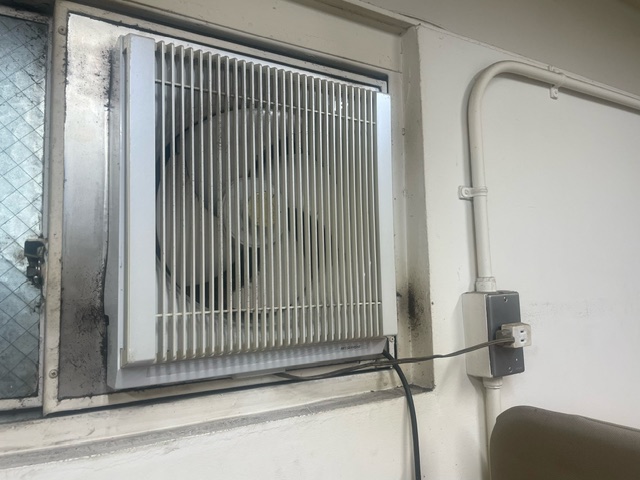 ・場所
　旧食堂１階みなみエコまちステー
　ション倉庫兼休憩室

・故障内容
　コードに電源を指しても換気扇　　　　　　
　が動かない。
　何かが開く音はする。